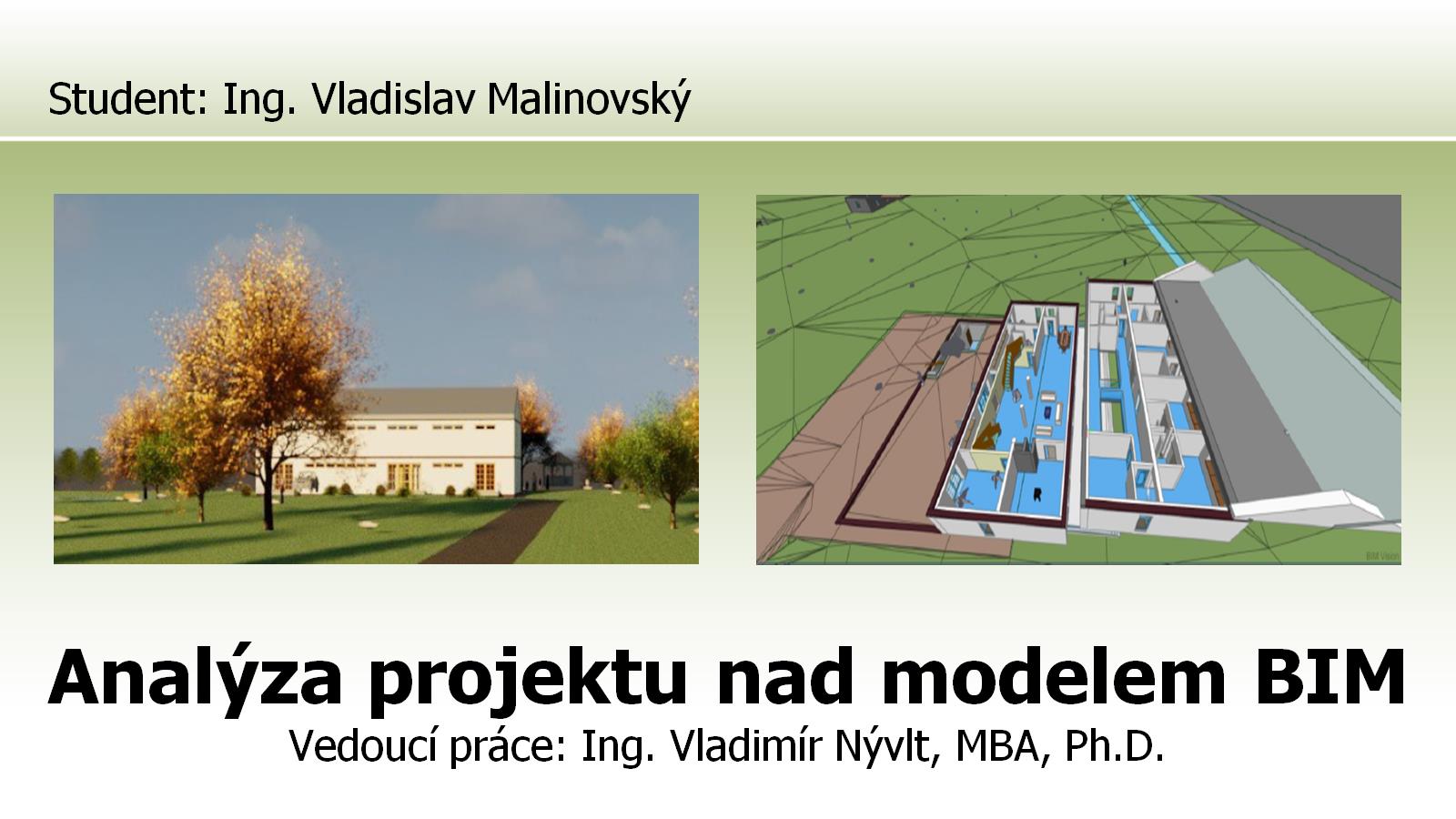 Analýza projektu nad modelem BIMVedoucí práce: Ing. Vladimír Nývlt, MBA, Ph.D.
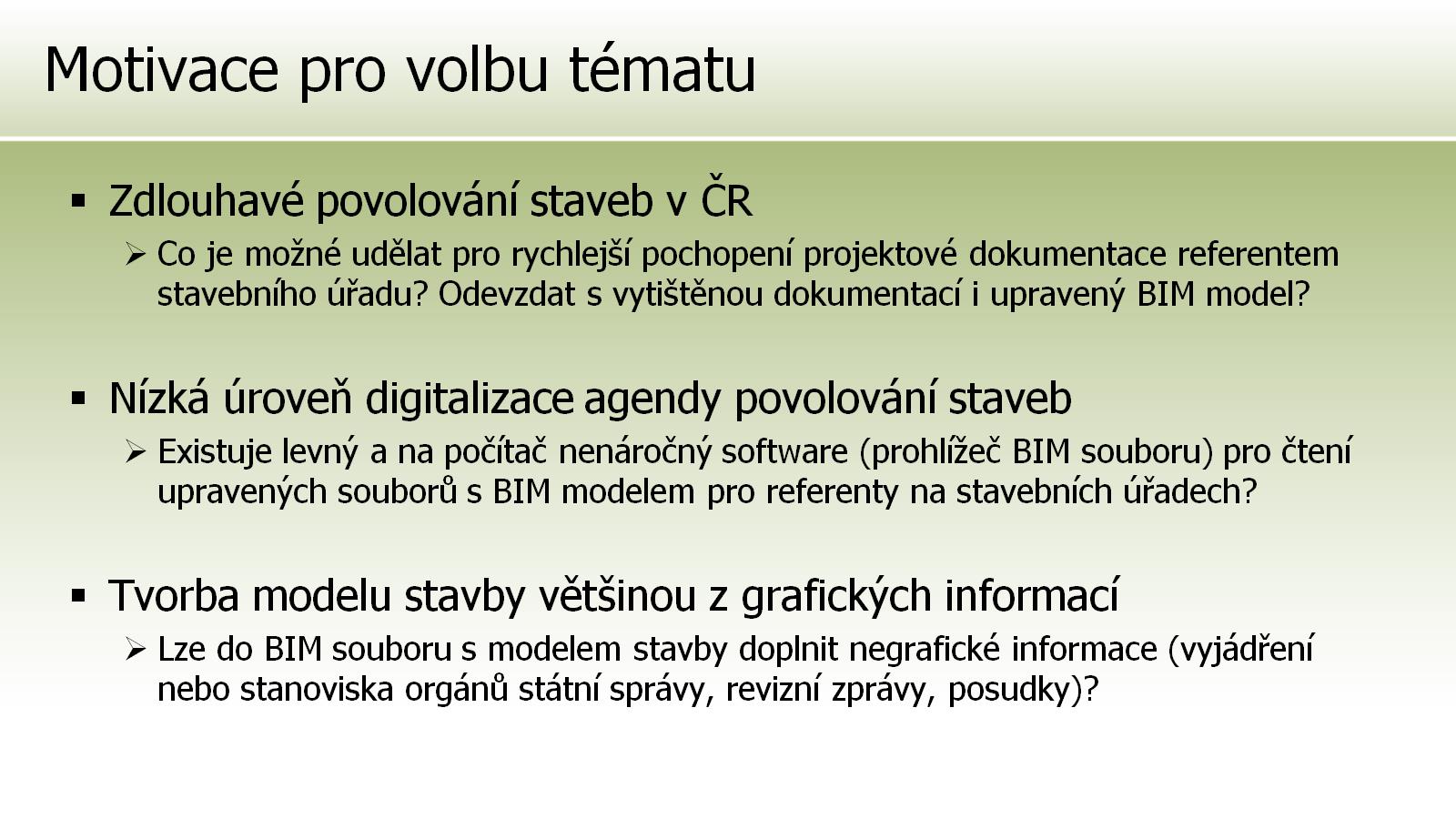 Motivace pro volbu tématu
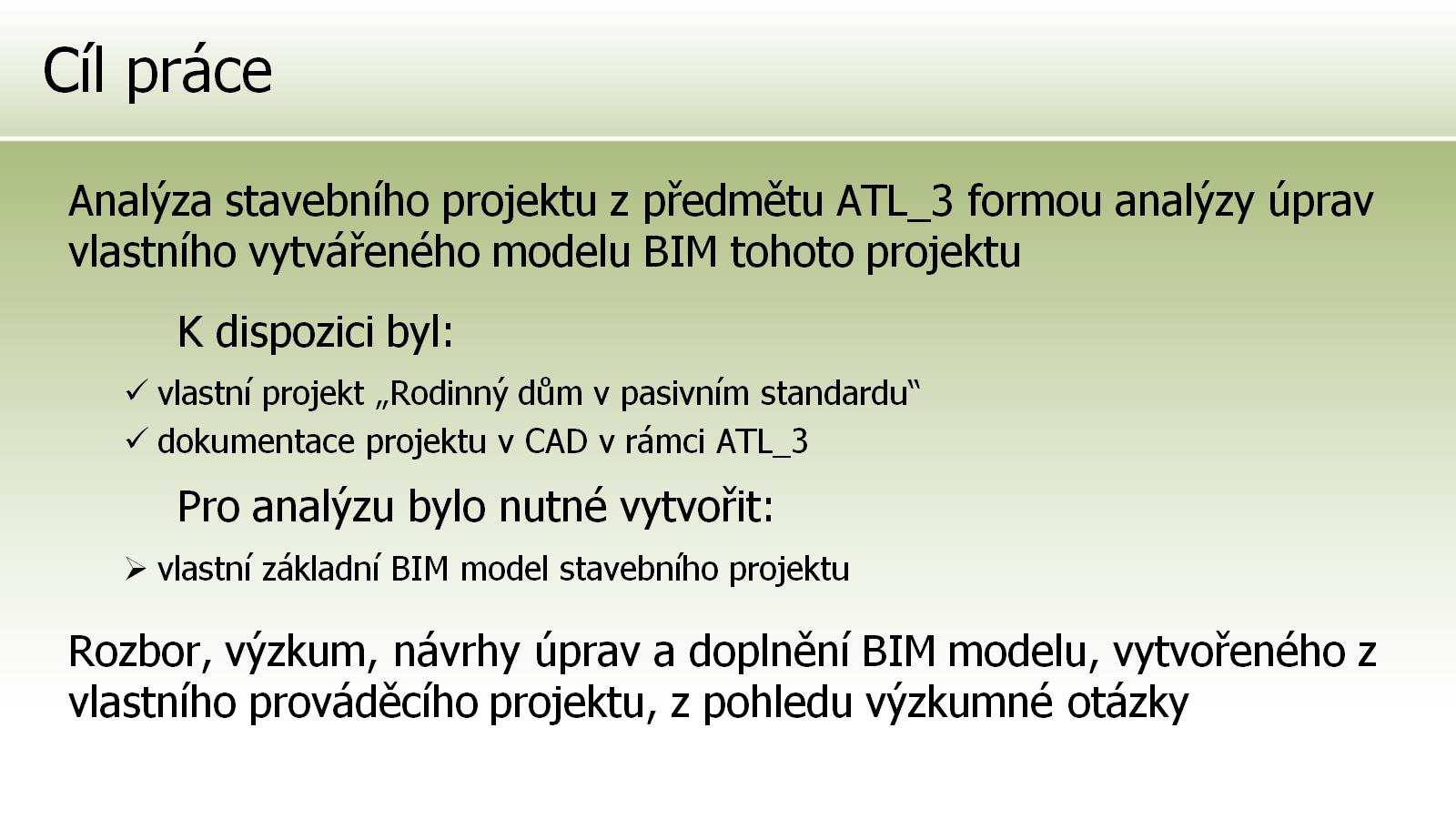 Cíl práce
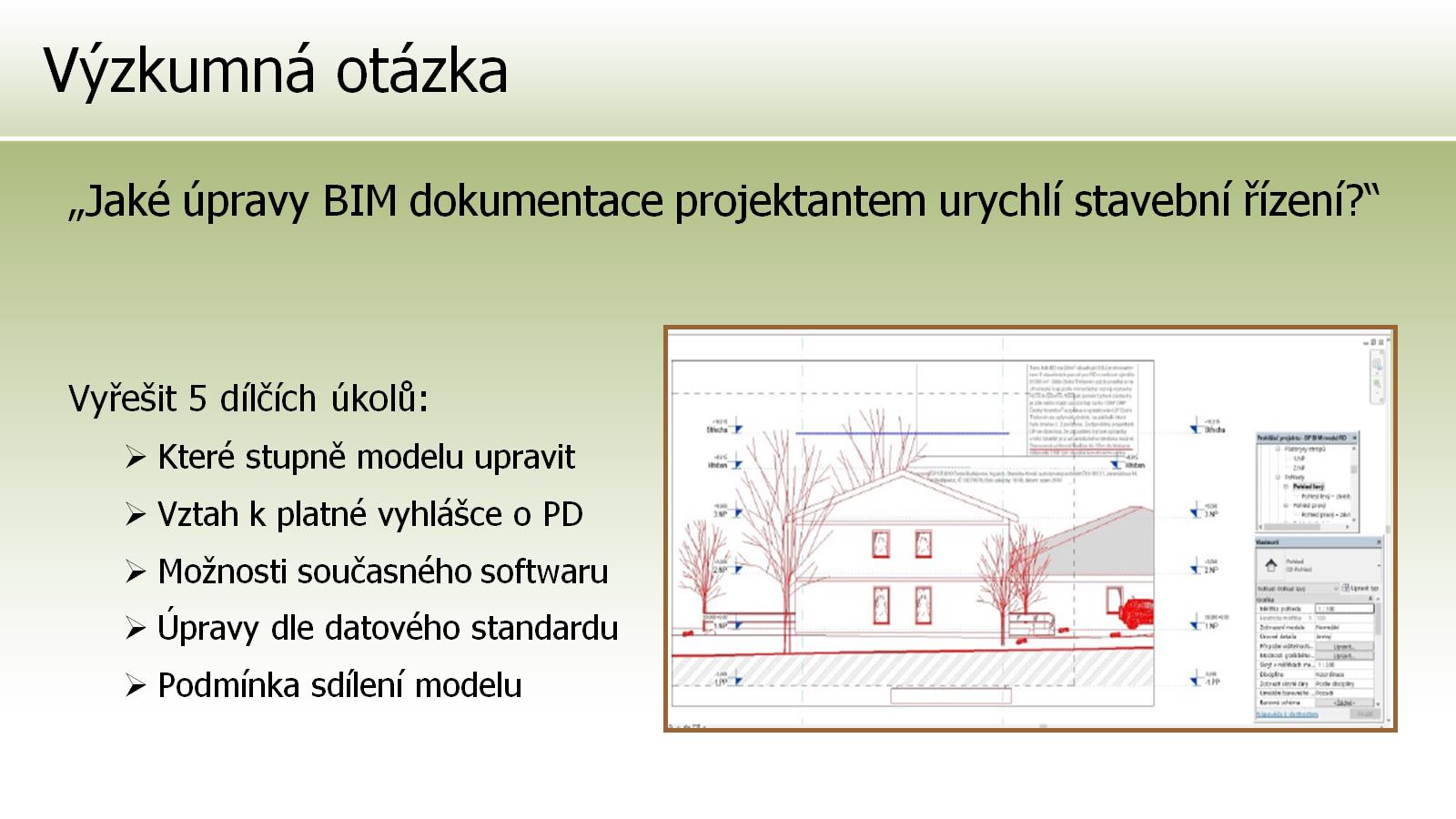 Výzkumná otázka
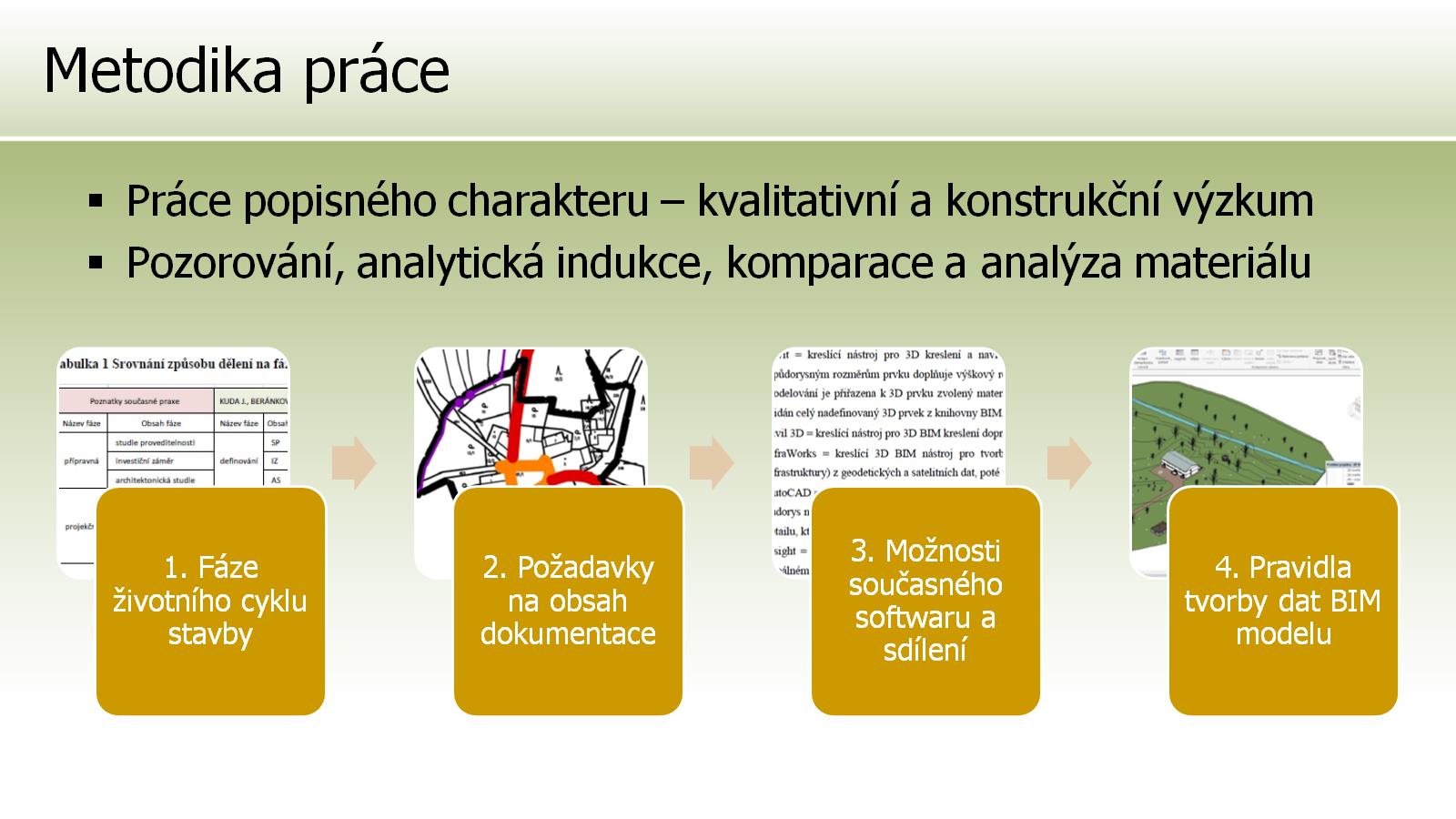 Metodika práce
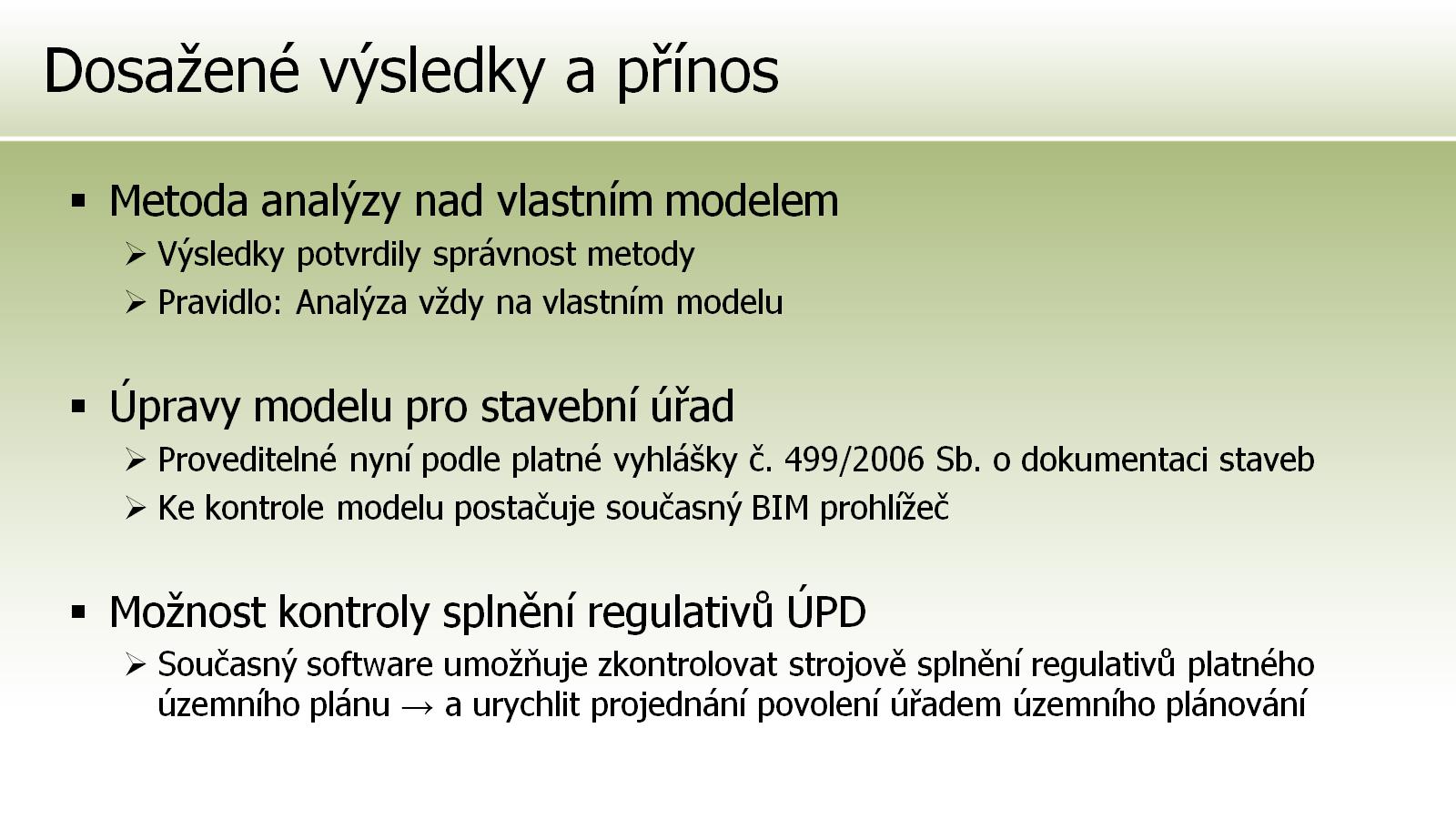 Dosažené výsledky a přínos
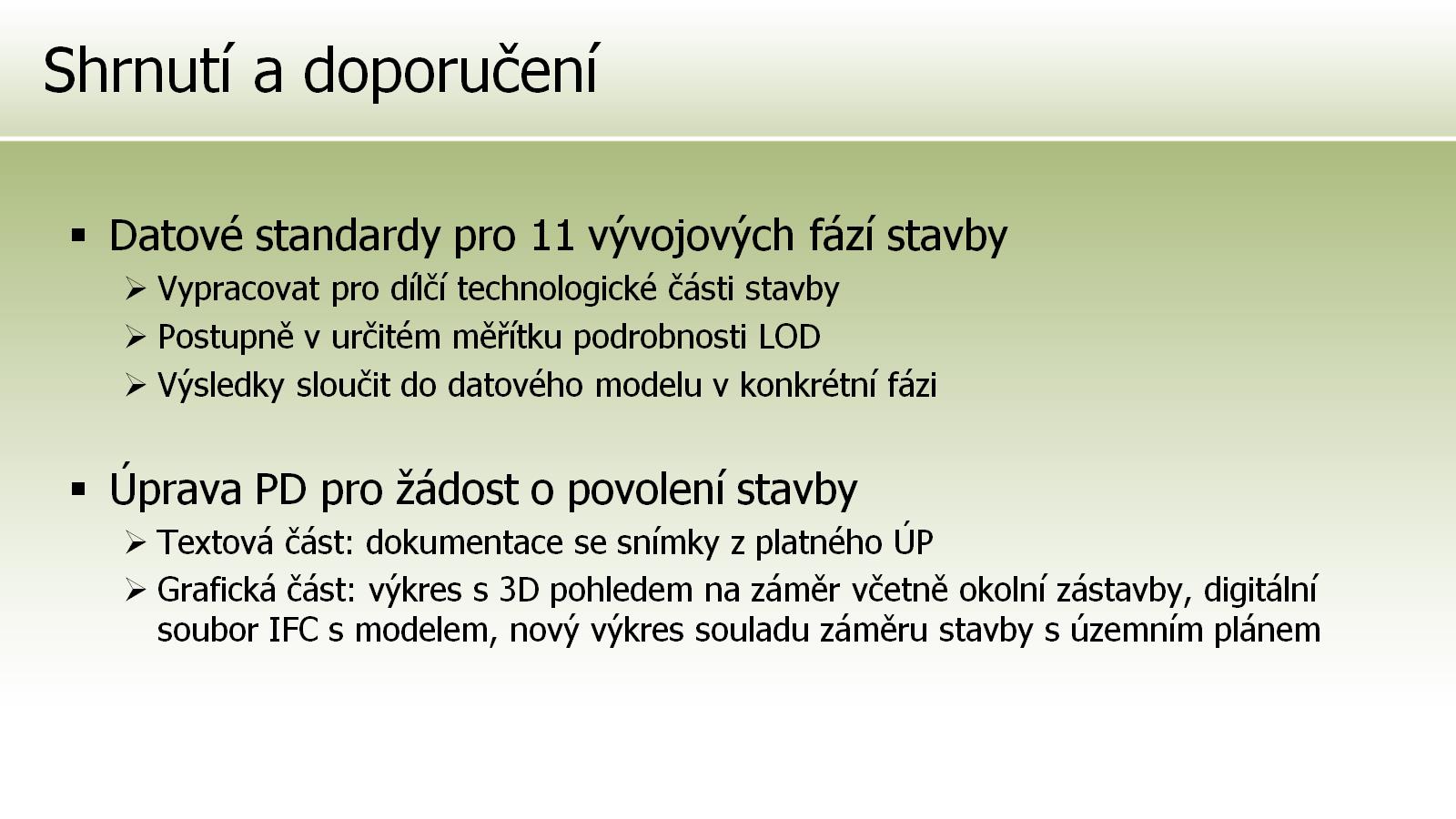 Shrnutí a doporučení
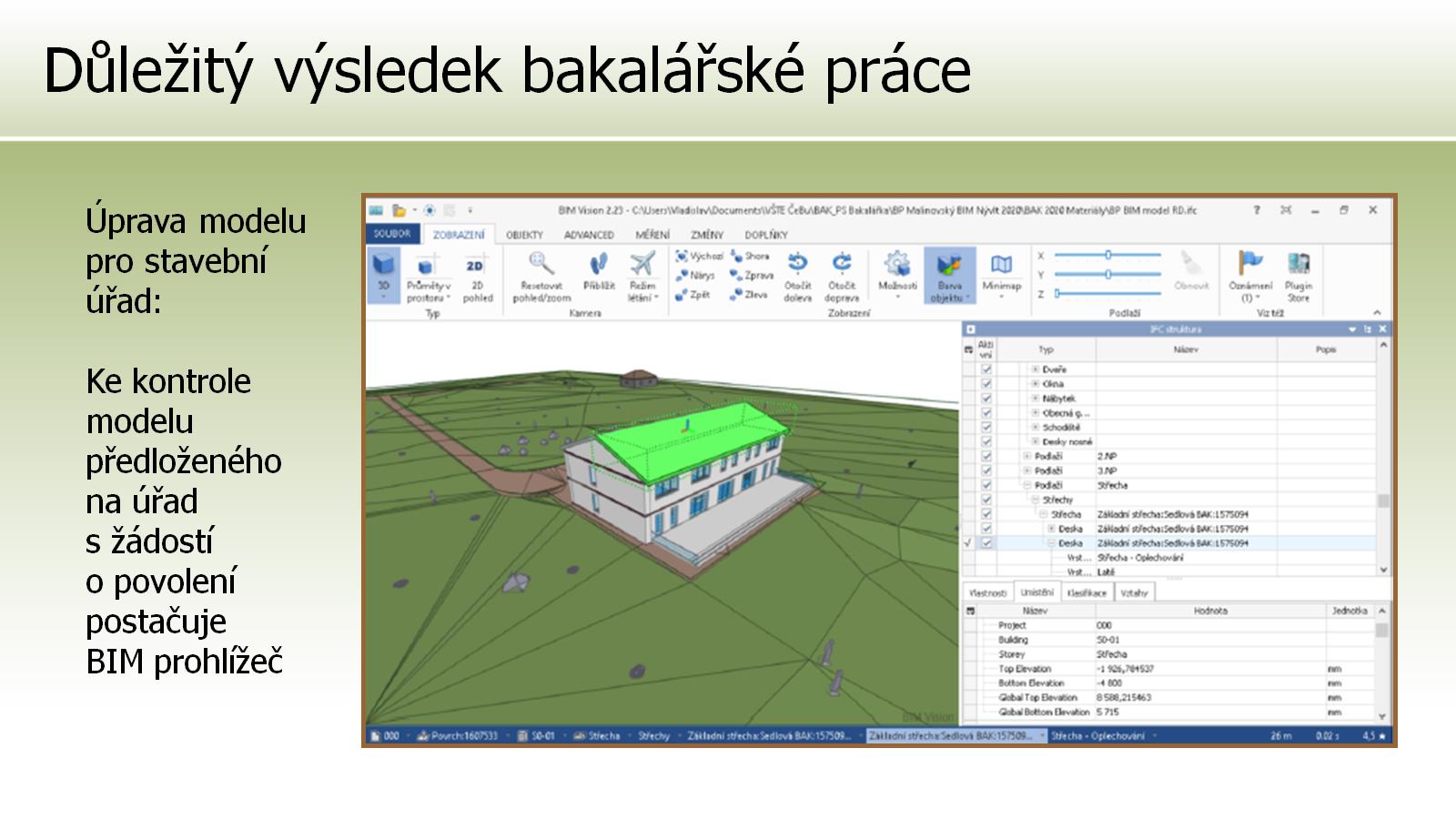 Důležitý výsledek bakalářské práce
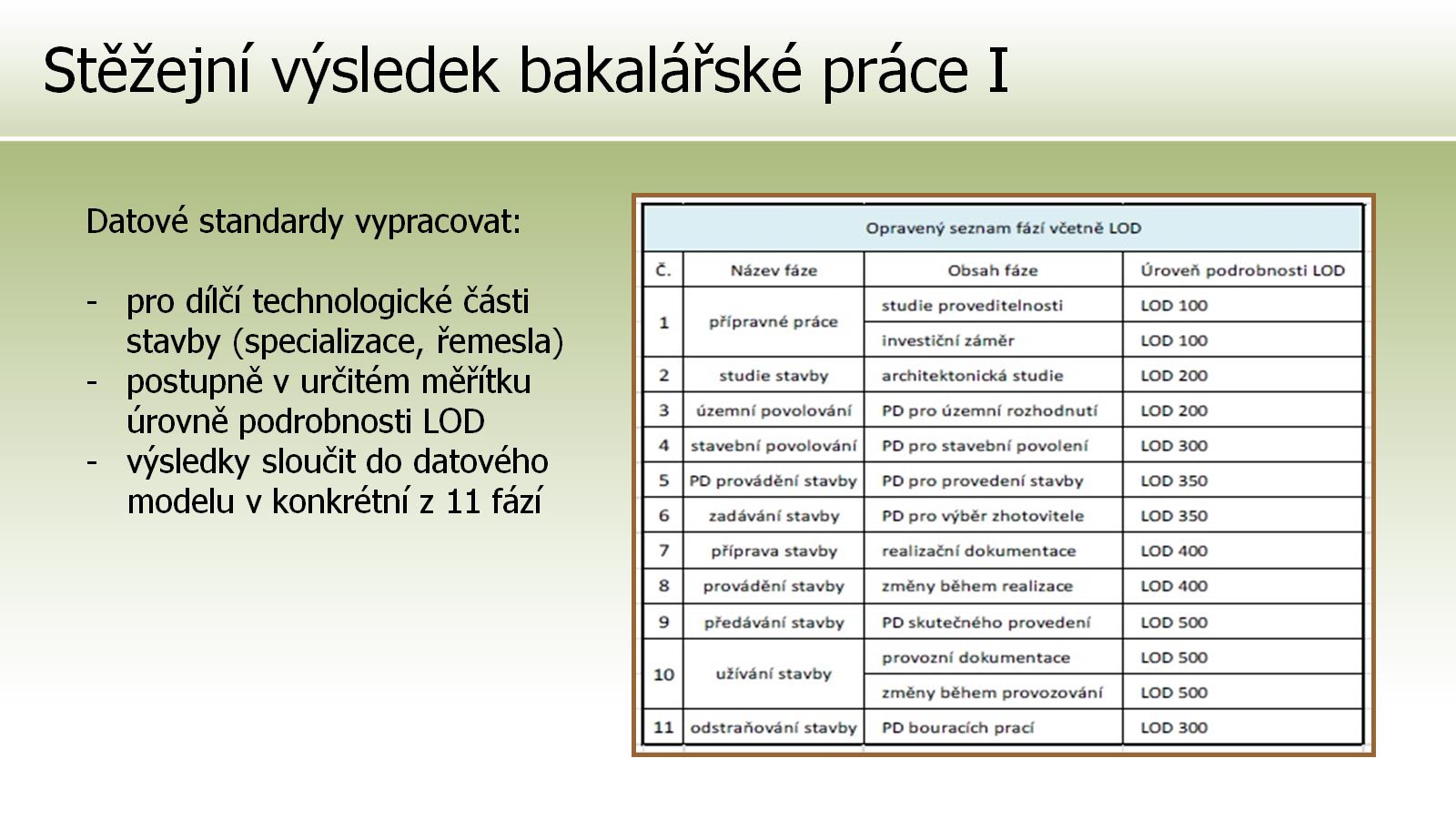 Stěžejní výsledek bakalářské práce I
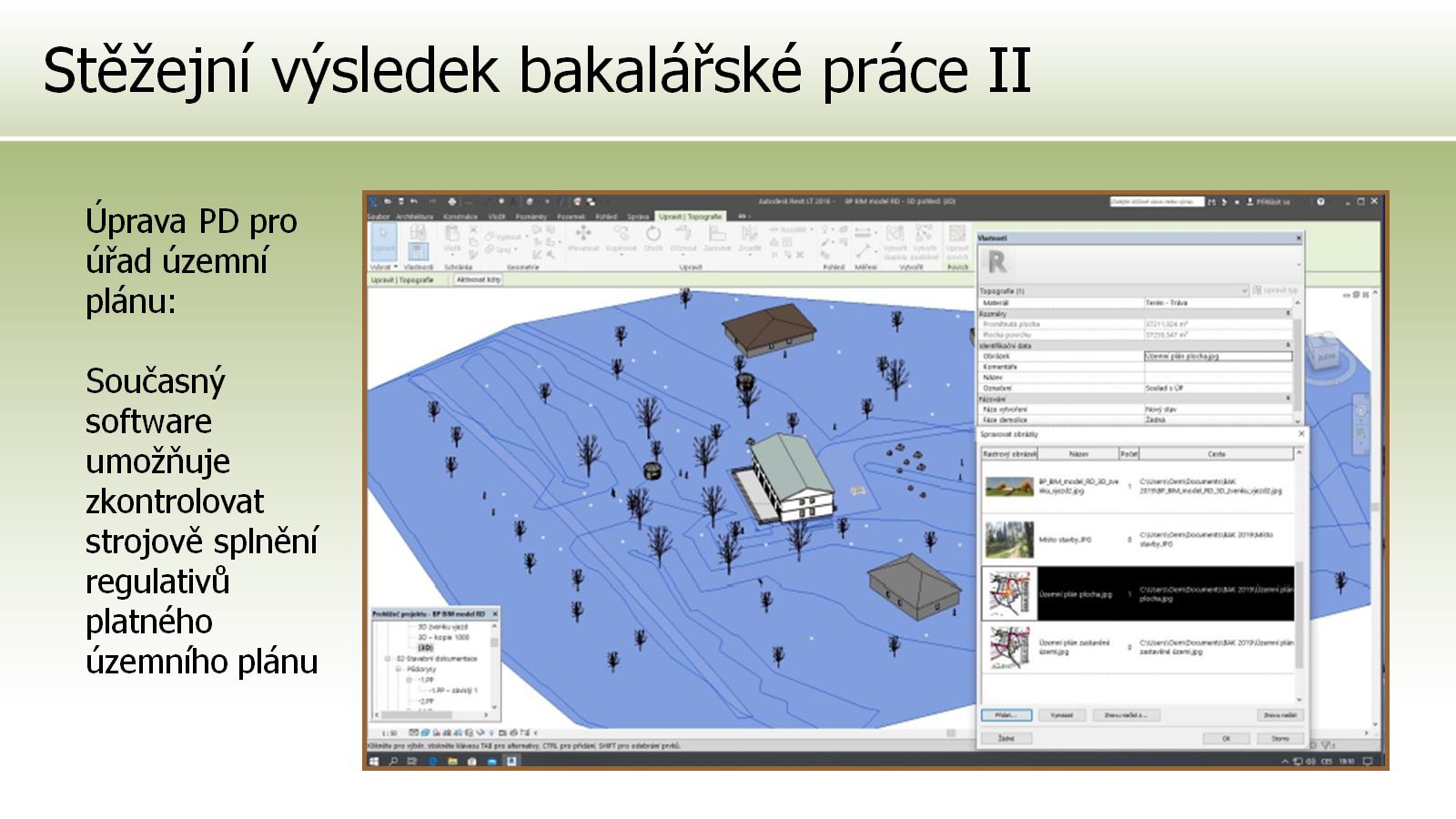 Stěžejní výsledek bakalářské práce II
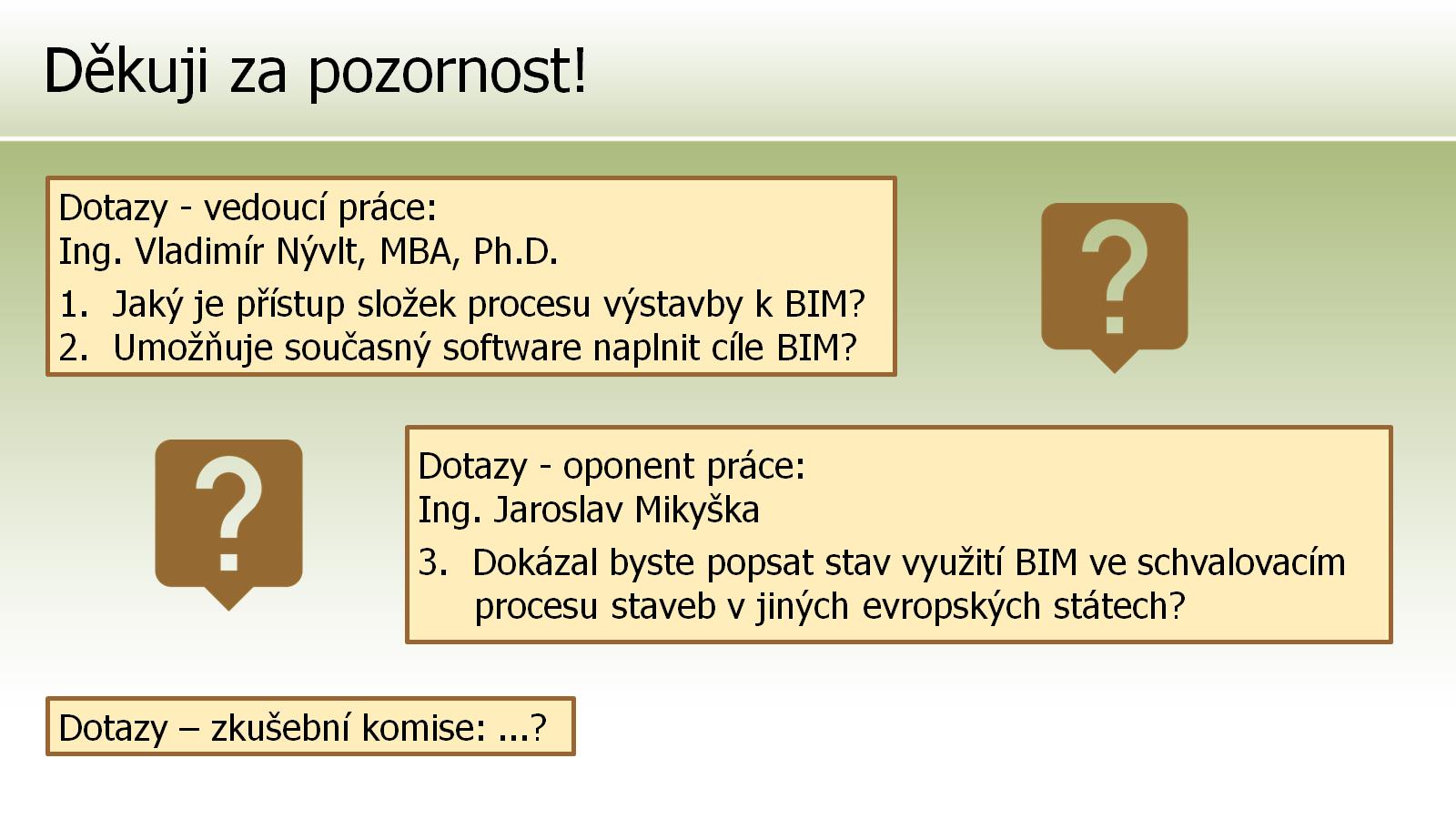 Děkuji za pozornost!